Smyslová soustava
Oko - zrak
Viditelné světlo
Zrakem získáváme až 80% informací

Naše oko je schopno zpracovat pouze tzv. viditelné světlo
Co oko chrání?
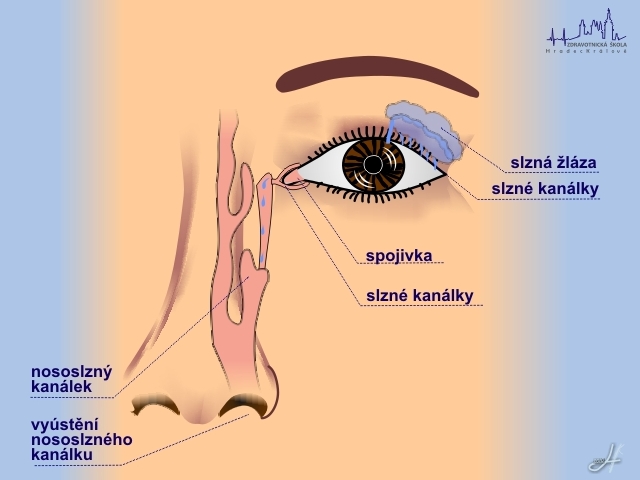 Oko
Na povrchu je bělima – vazivový obal, který udržuje tvar oka
Bělima v přední části přechází v ROHOVKU

V zadní části v CÉVNATKU
Cévnatka – vyživuje oko

Vpředu cévnatka přechází v řasnaté tělísko a duhovku

Na řasnatém tělísku je zavěšena ČOČKA (zaostření obrazu)

DUHOVKA – obsahuje pigment (barva oka)

Uprostřed duhovky je ZORNICE – reguluje množství světla v oku

Při nadbytku světla se zúží, v šeru se rozšíří
Stavba oka
Vnitřní vrstva – sítnice

obsahuje světločivné buňky – tyčinky – zaznamenávají světlo a stín	                             - čípky – zaznamenávají 

Žlutá skvrna – místo nejostřejšího vidění (obsahuje nejvíce čípků)
Slepá skvrna – místo, kde vychází zrakový nerv
Prostor v oko vyplňuje sklivec – rosolovitá hmota
Stavba oka
Normální vidění
Oční vady - krátkozrakost
Člověk vidí dobře předměty na blízko, obraz vzdálených předmětů se vytváří před sítnicí, proto jsou vzdálené předměty nejasné.
Oční vady - dalekozrakost
Předměty na blízko vidí rozmazaně, protože se obraz vytváří za sítnicí.
Léčba
Astigmatismus
Vada, při které dochází ke špatnému zakřivení rohovky
Test